Review of Policy Factor
Inputs for Interoperability Handbook 2.0
Nitant Dube, ISRO
Agenda Item 3.2
WGISS-59
24-28 March, 2025
Bangkok, Thailand
Policy
Policy
Policy (8)
Policy Recommendations
Policy Recommendations
Thanks
nitant@sac.isro.gov.in
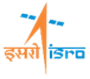